Soil Dynamics
By: M. Iman Khodakarami (Associate Prof. of Earthquake Eng.)
Email: Khodakarami@semnan.ac.ir ; I.Khodakarami@gmail.com
Phone: (+98) 23- 31535243
Civil Eng. Faculty,
Semnan University
Wave propagation
Nature on waves: If a stress is suddenly applied to a body, the part of the body closest to the source of disturbance will be affected first. The deformation of the body due to the load will gradually spread throughout the body via stress waves.
Importance of wave propagation: 
Determination of soil properties such as modulus of elasticity, shear wave velocity, shear modulus; 
Interpretation of test results of geophysical investigation, 
Numerical formulation of ground response analysis and also helps in the development of the design parameters for earthquake resistant structures.
Review of the Basic Theory
In general, the stresses and strains in a structure consist of six components:
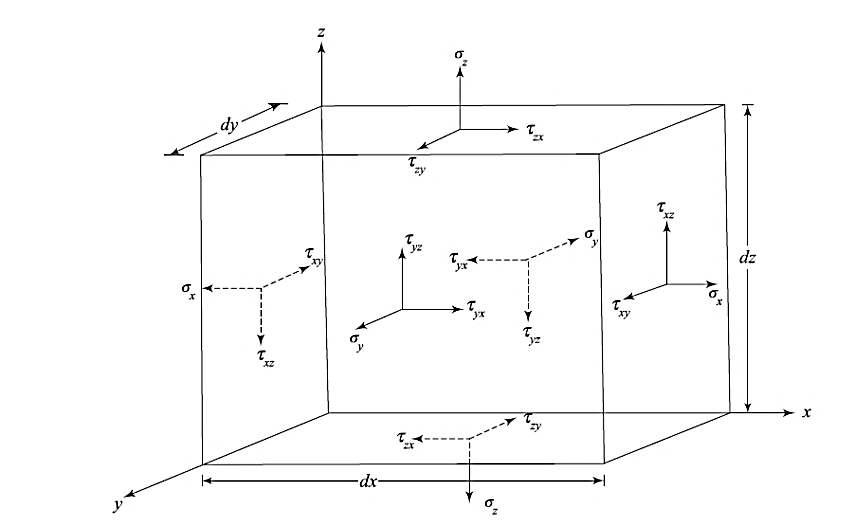 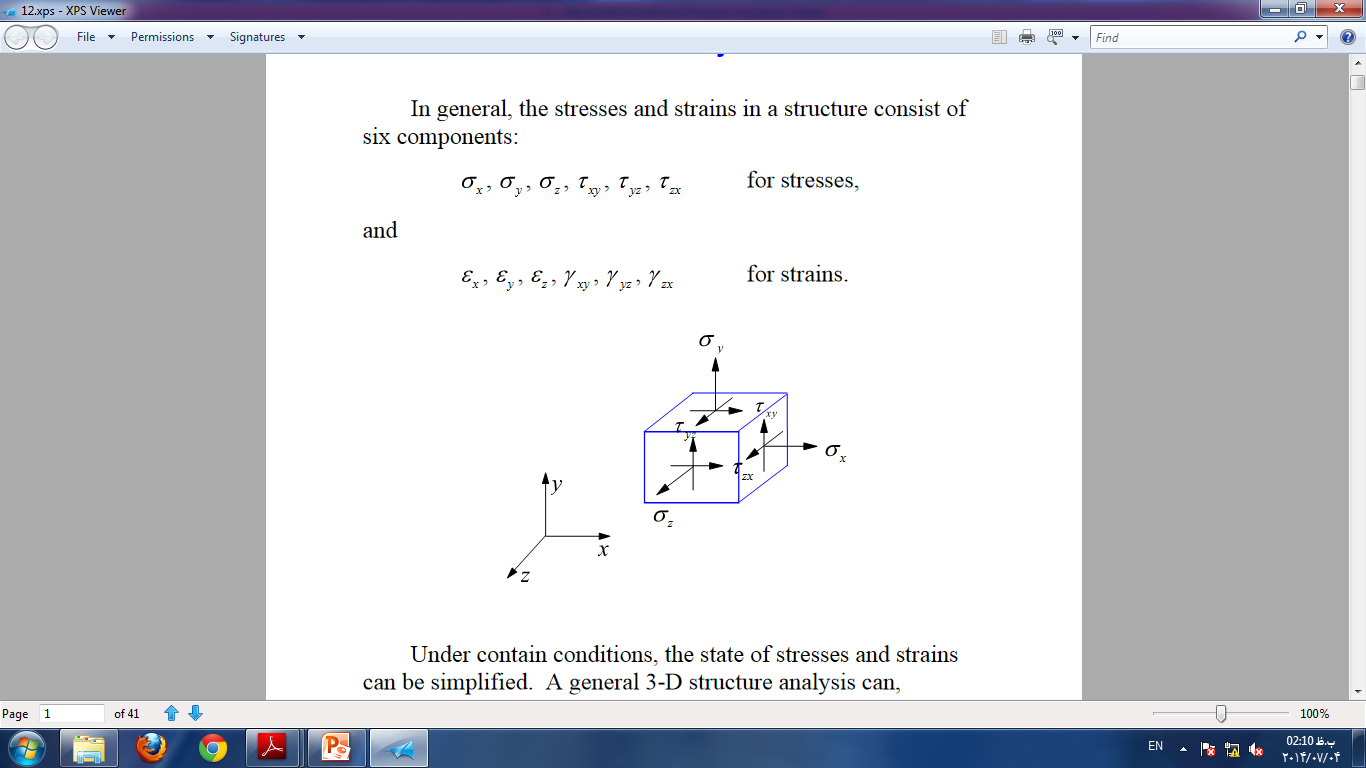 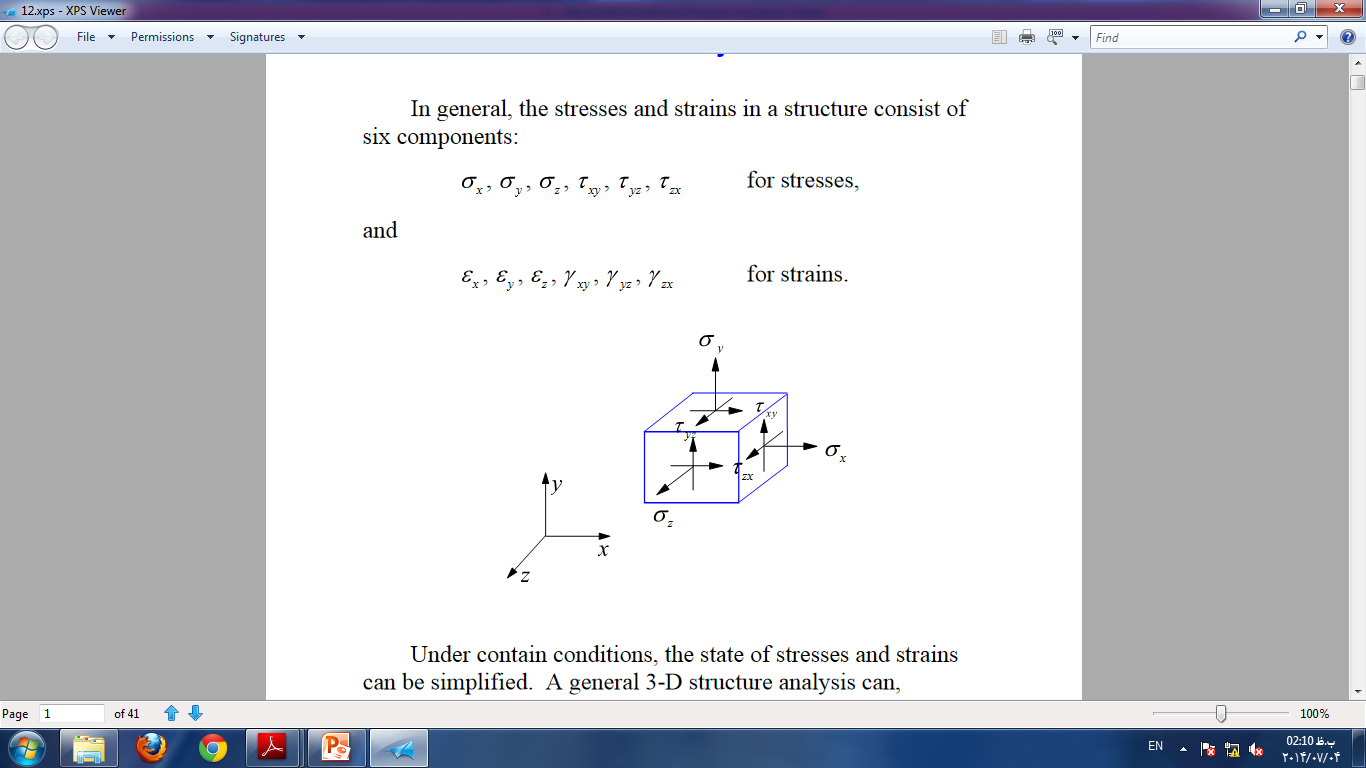 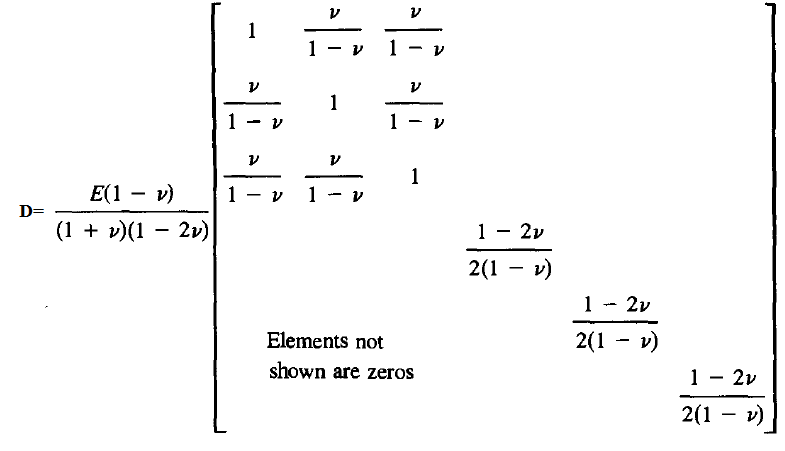 Review of the Basic Theory
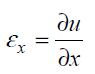 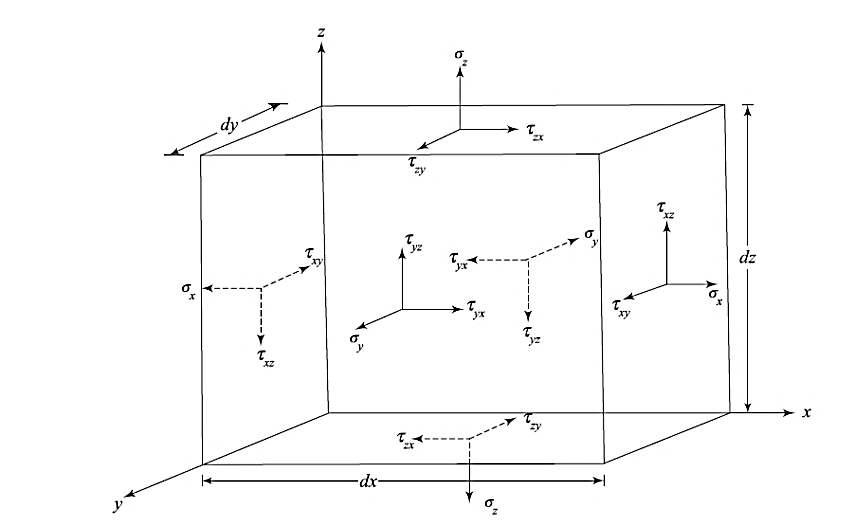 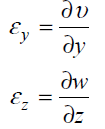 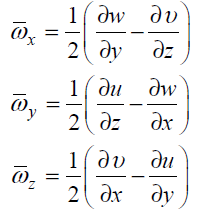 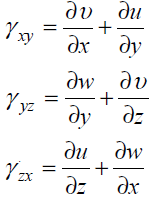 Plane (2-D) Problems
Plane stress
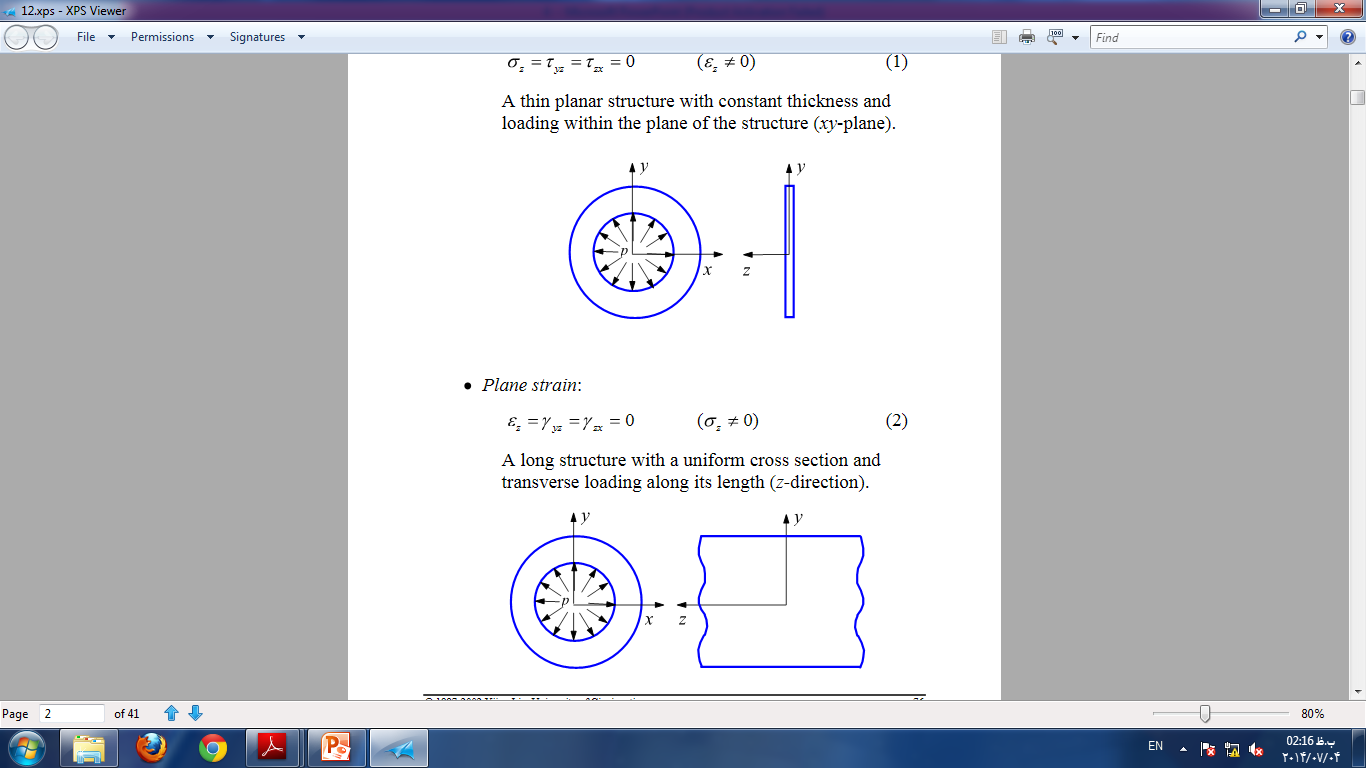 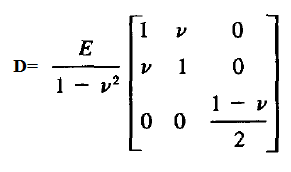 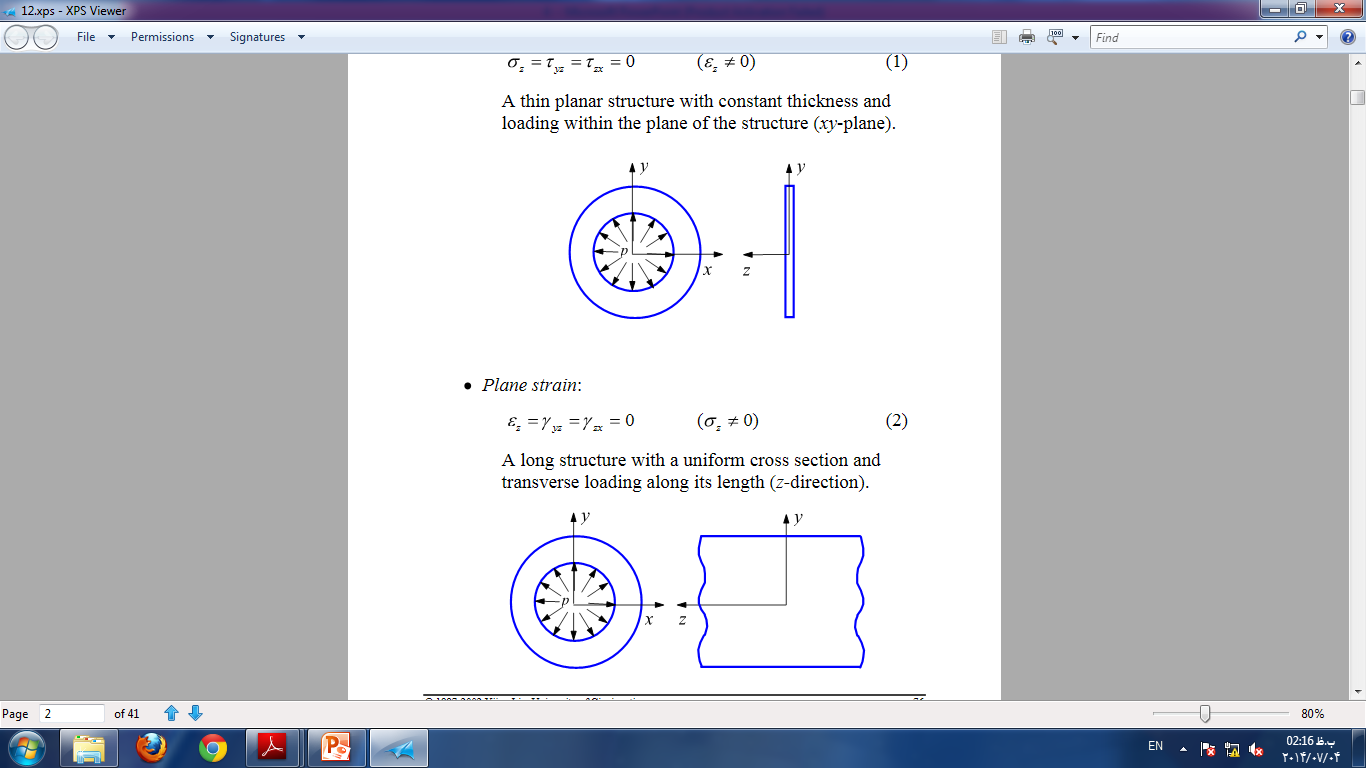 Plane (2-D) Problems
Plane strain
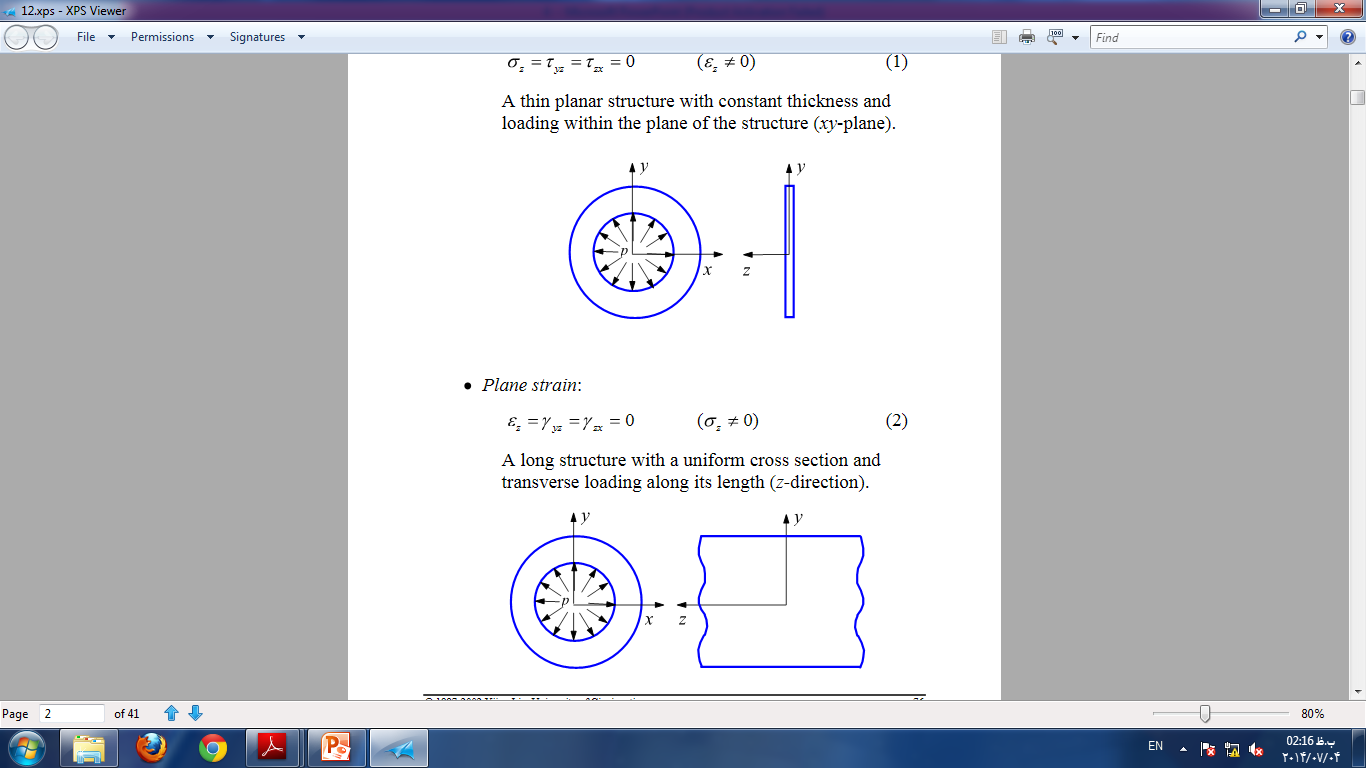 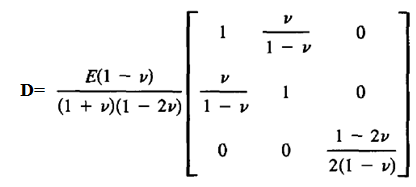 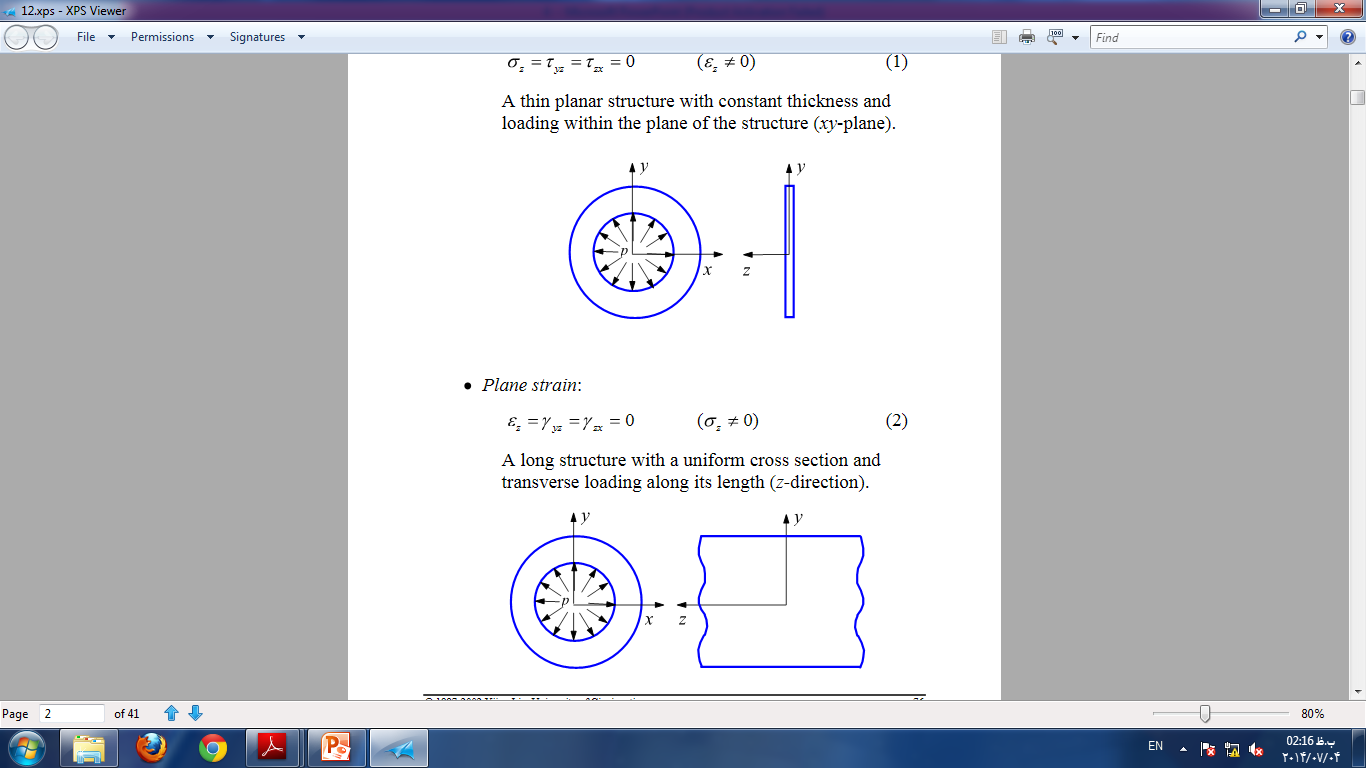 Plane (2-D) Problems
Axisymmetric;
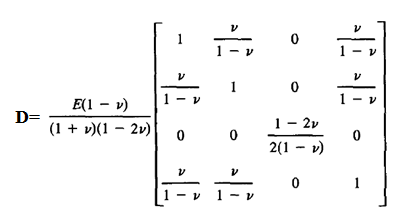 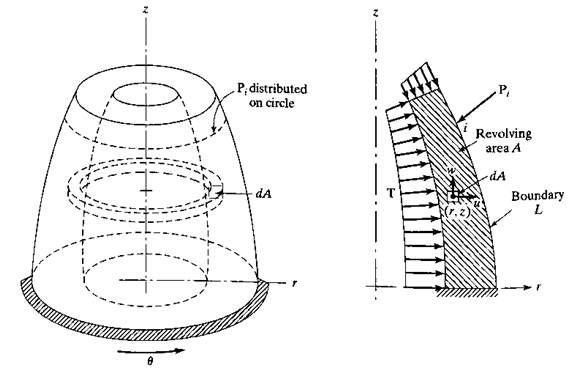 Elastic waves in a bar
Longitudinal Elastic Waves
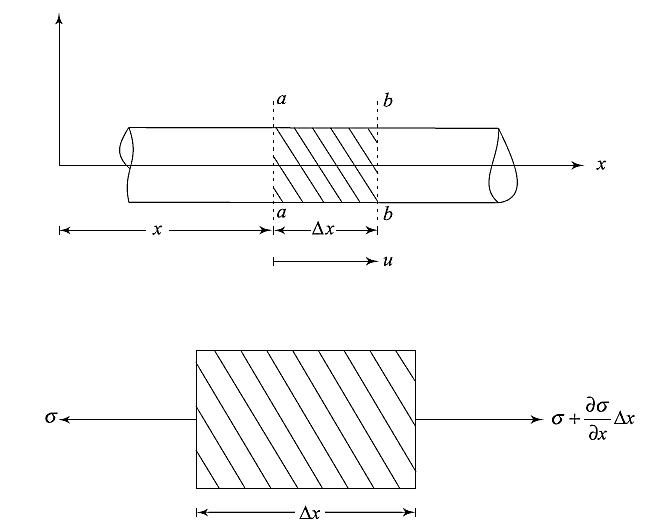 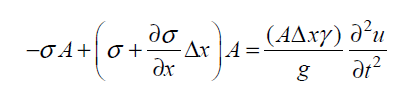 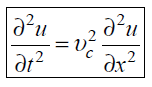 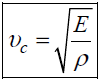 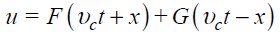 Elastic Longitudinal waves in a bar
Velocity of Particles in the Stressed Zone:


For any t>t’:    

elastic shortening:

particle velocity:
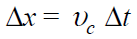 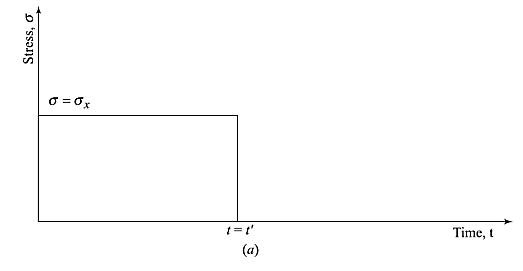 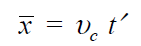 The vibration measuring instruments pick the particle vibration velocity and not the wave propagation velocity. Usually, the peaks in particle vibration velocities are detected and the wave propagation velocities are interpreted.
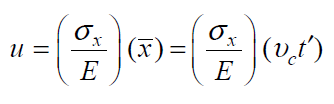 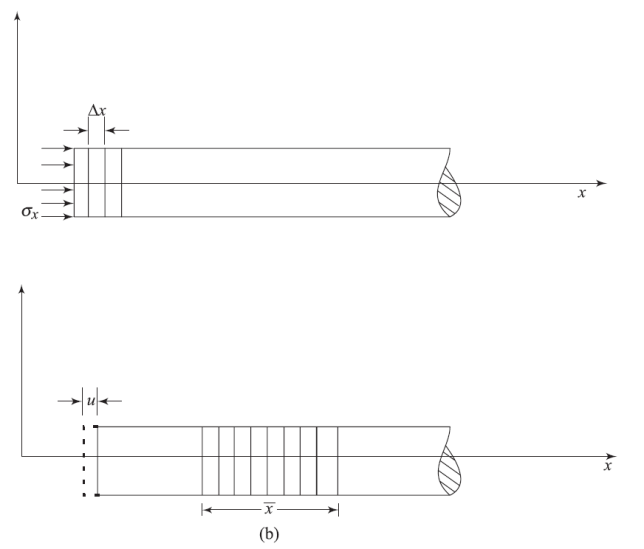 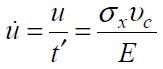 Elastic Longitudinal waves in a bar
Reflections of 1D Waves at free end of the bar:
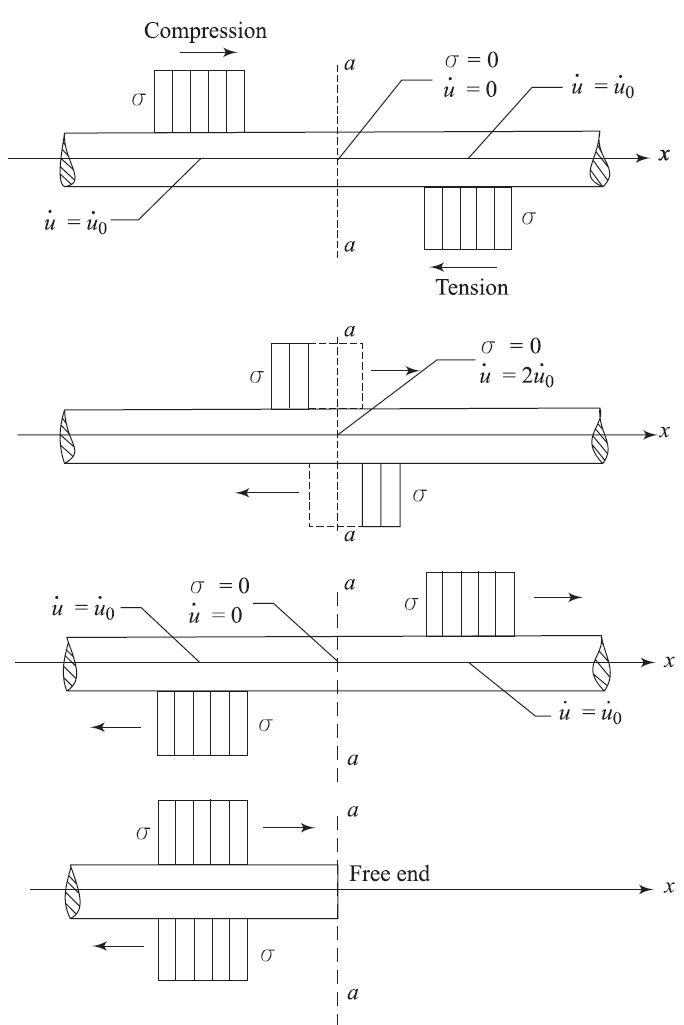 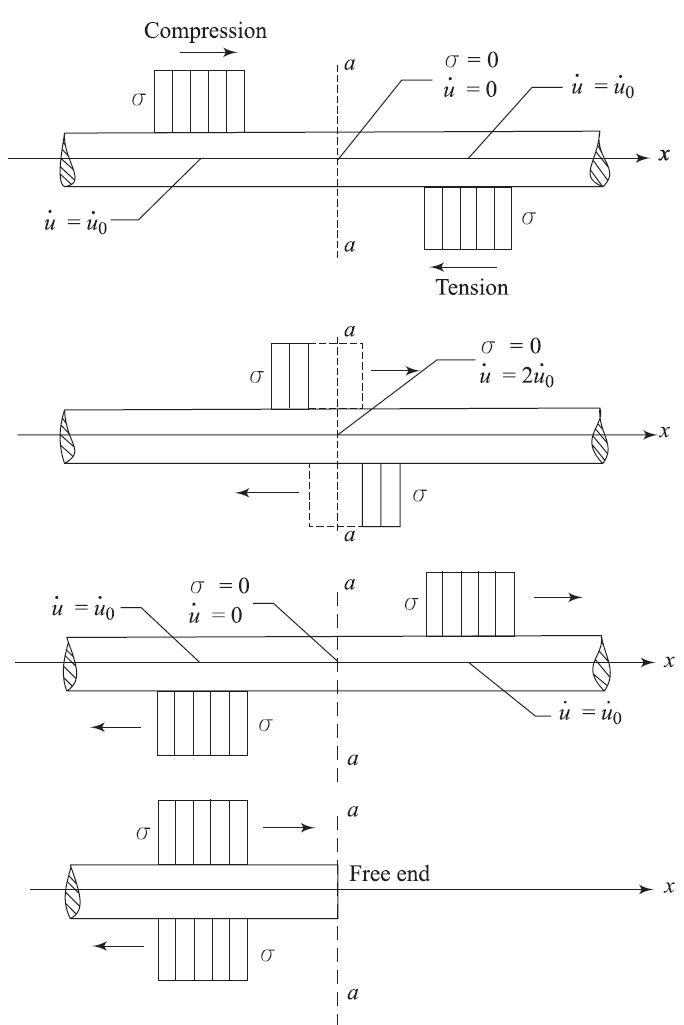 Elastic Longitudinal waves in a bar
Reflections of 1D Waves at fixed end of the bar:
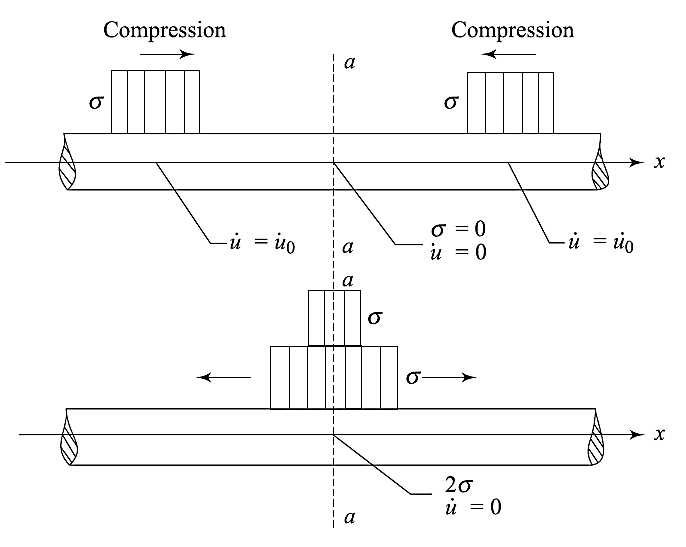 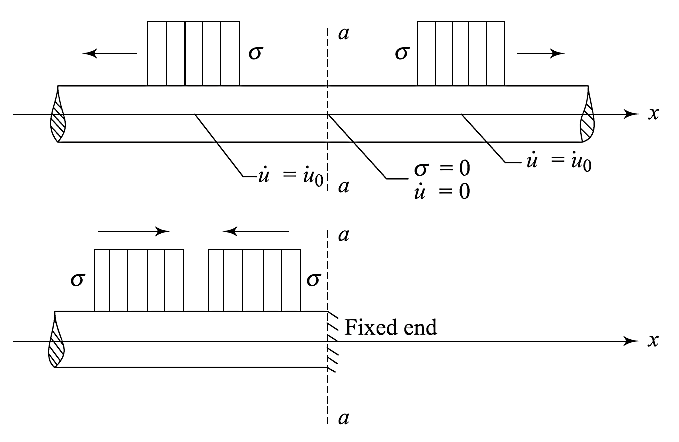 Elastic Longitudinal waves in a bar
Solution for infinite bar:
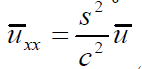 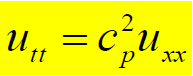 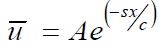 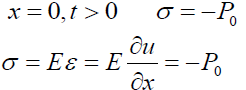 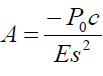 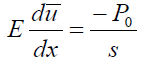 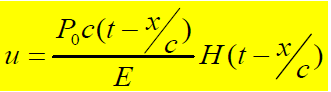 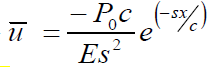 Elastic Longitudinal waves in a bar
Solution for short bar:
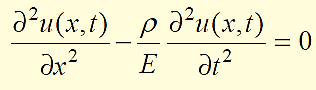 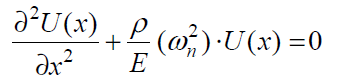 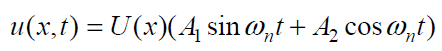 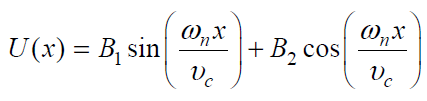 Elastic Longitudinal waves in a bar
Solution for short bar ; free-free end:
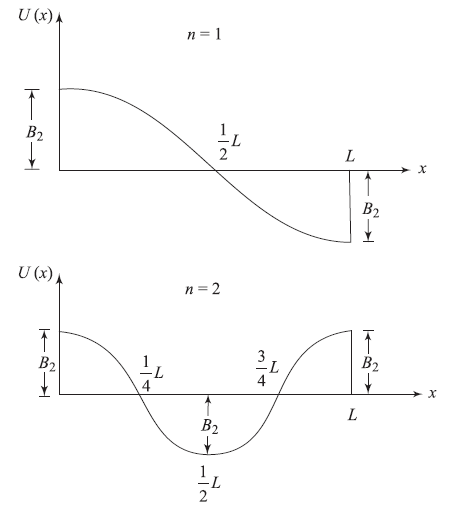 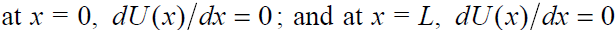 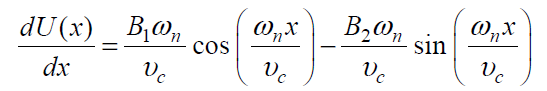 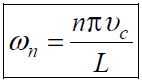 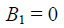 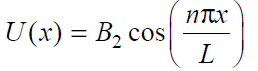 Elastic Longitudinal waves in a bar
Solution for short bar ; fixed-fixed end:
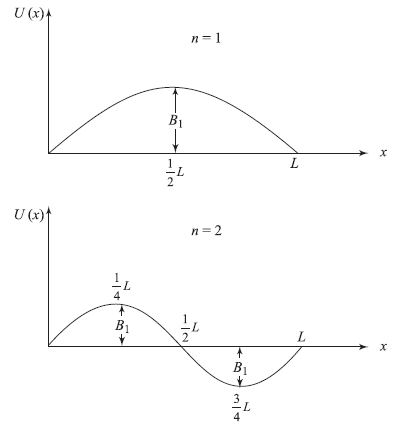 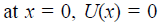 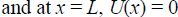 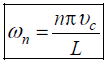 B2=0
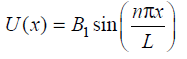 Elastic Longitudinal waves in a bar
Solution for short bar ; fixed-free end:
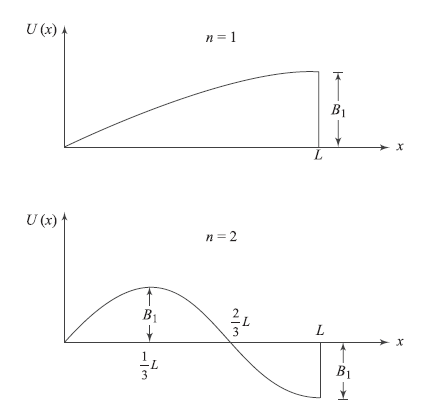 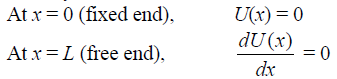 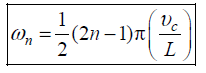 B2=0
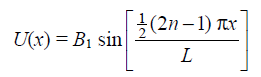 Elastic Torsional waves in a bar
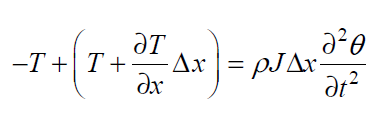 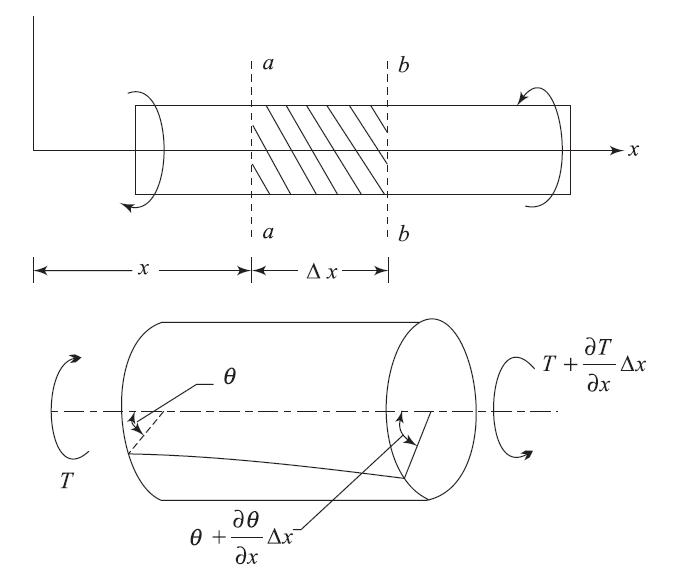 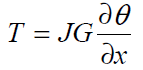 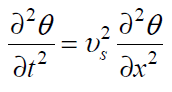 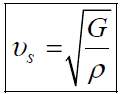 General equation of stress waves
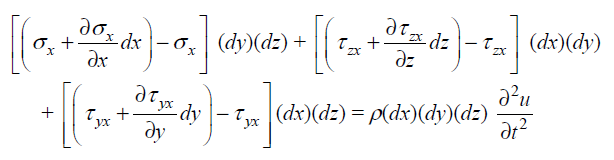 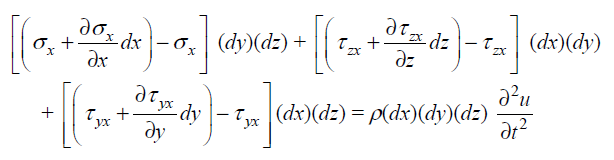 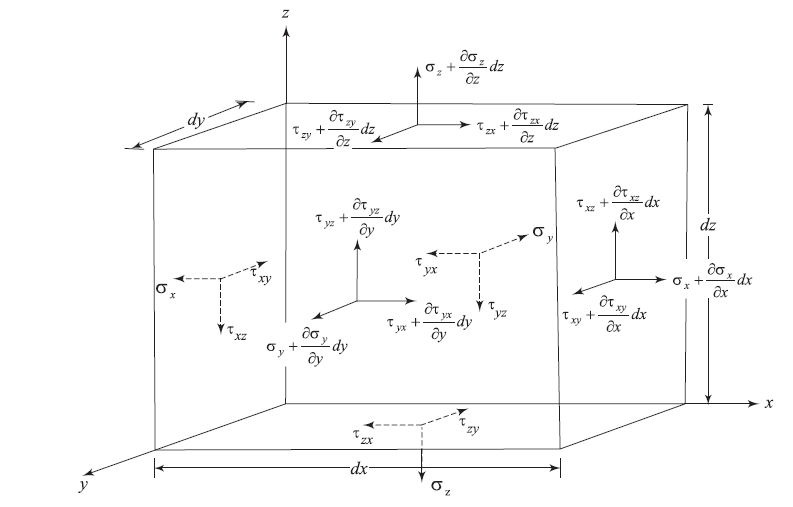 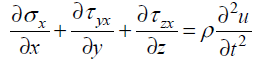 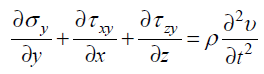 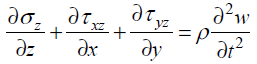 General equation of stress waves
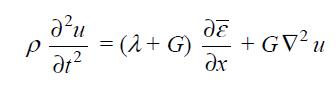 Compression Waves
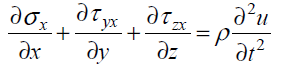 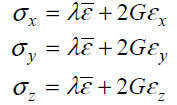 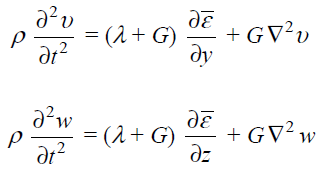 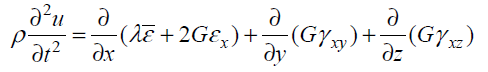 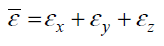 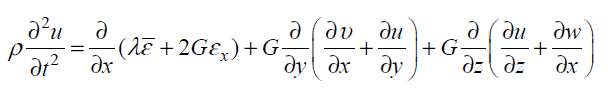 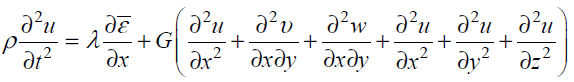 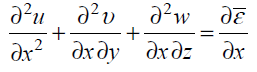 General equation of stress waves
Compression Waves
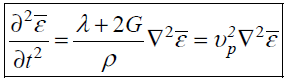 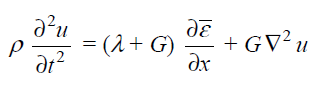 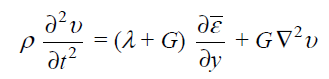 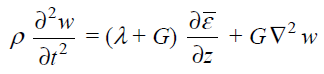 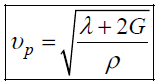 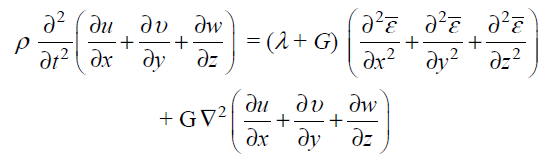 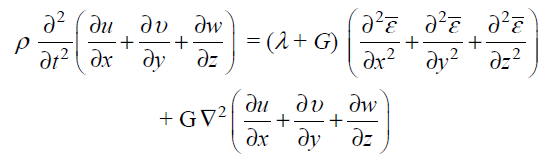 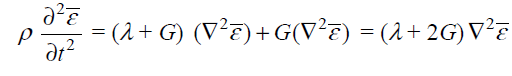 General equation of stress waves
Shear Waves
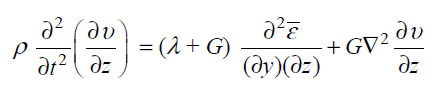 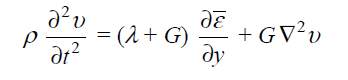 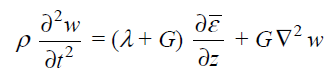 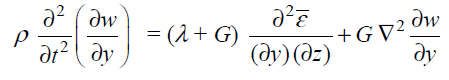 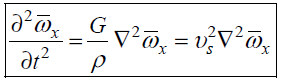 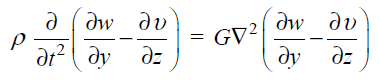 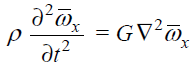 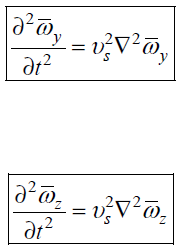 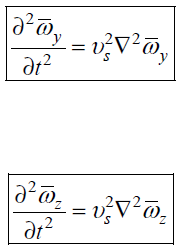 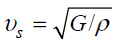 General equation of stress waves
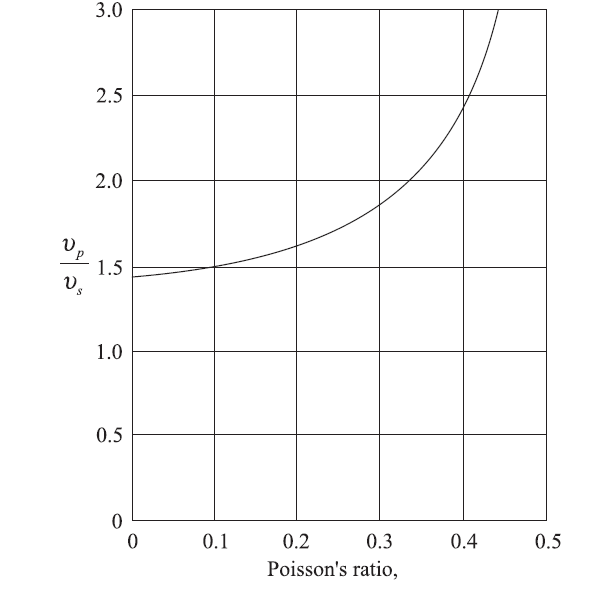 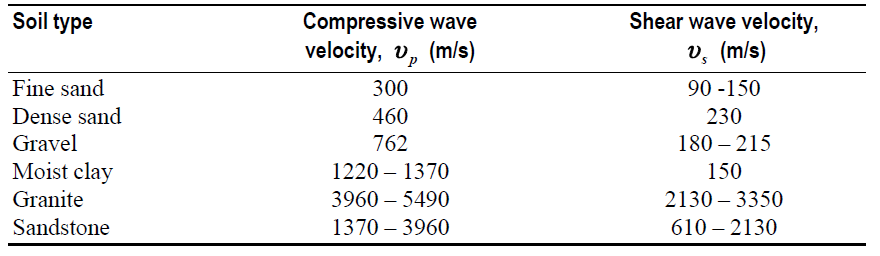 Stress Waves in Elastic Half-Space
Rayleigh Waves
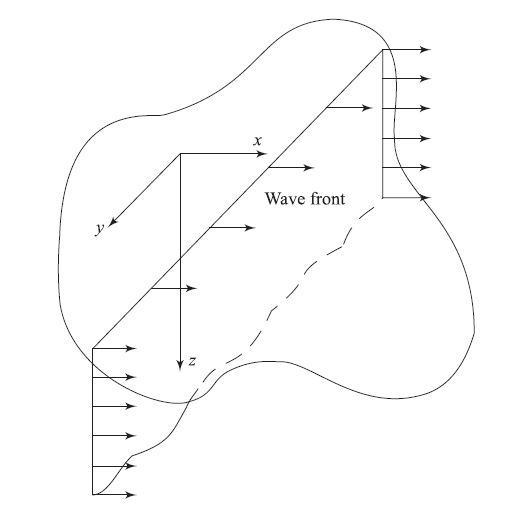 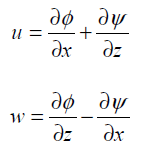 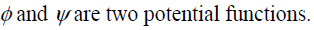 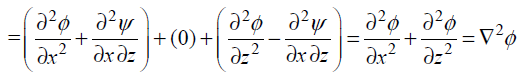 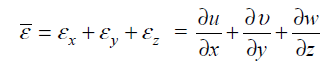 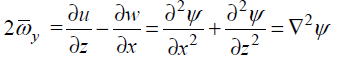 Stress Waves in Elastic Half-Space
Rayleigh Waves
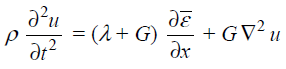 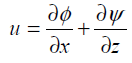 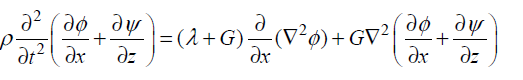 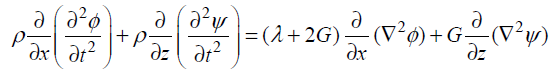 Stress Waves in Elastic Half-Space
Rayleigh Waves
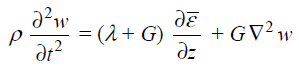 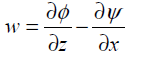 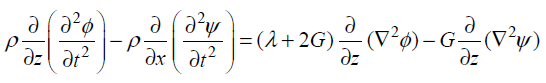 Stress Waves in Elastic Half-Space
Rayleigh Waves
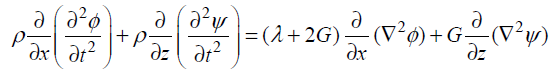 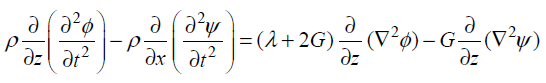 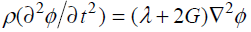 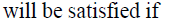 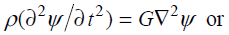 Stress Waves in Elastic Half-Space
Rayleigh Waves
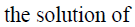 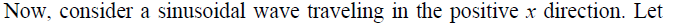 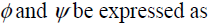 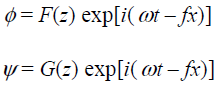 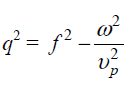 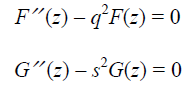 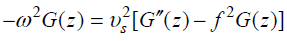 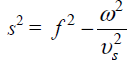 Stress Waves in Elastic Half-Space
Rayleigh Waves
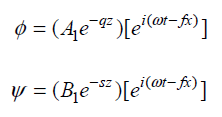 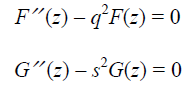 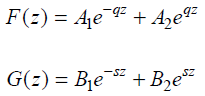 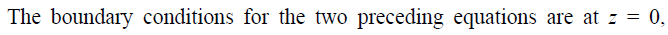 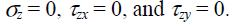 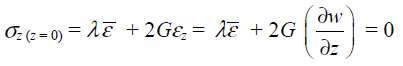 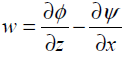 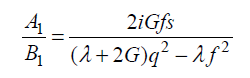 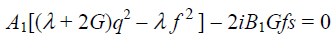 Stress Waves in Elastic Half-Space
Rayleigh Waves
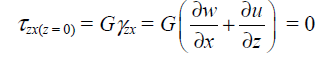 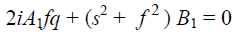 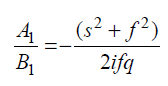 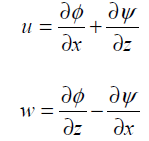 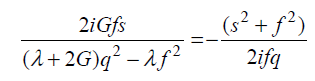 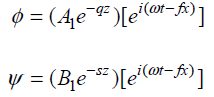 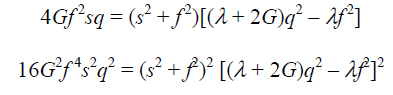 Stress Waves in Elastic Half-Space
Rayleigh Waves
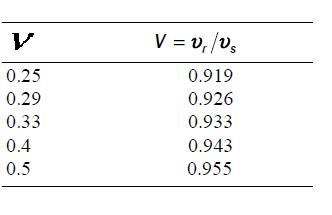 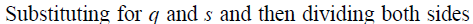 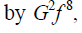 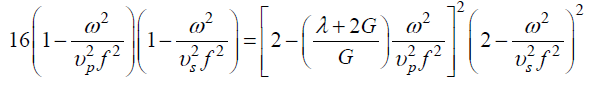 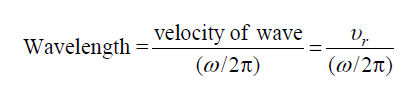 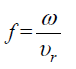 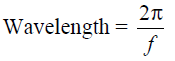 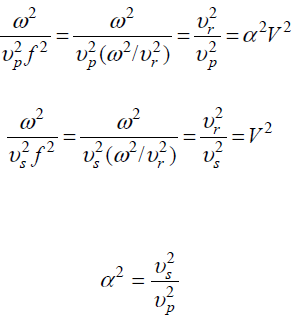 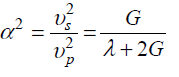 Stress Waves in Elastic Half-Space
Rayleigh Waves
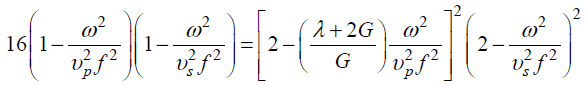 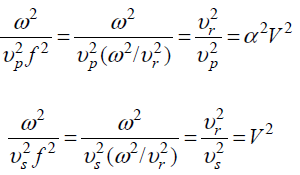 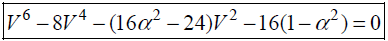 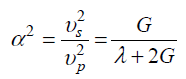 Stress Waves in Elastic Half-Space
Displacement of Rayleigh Waves
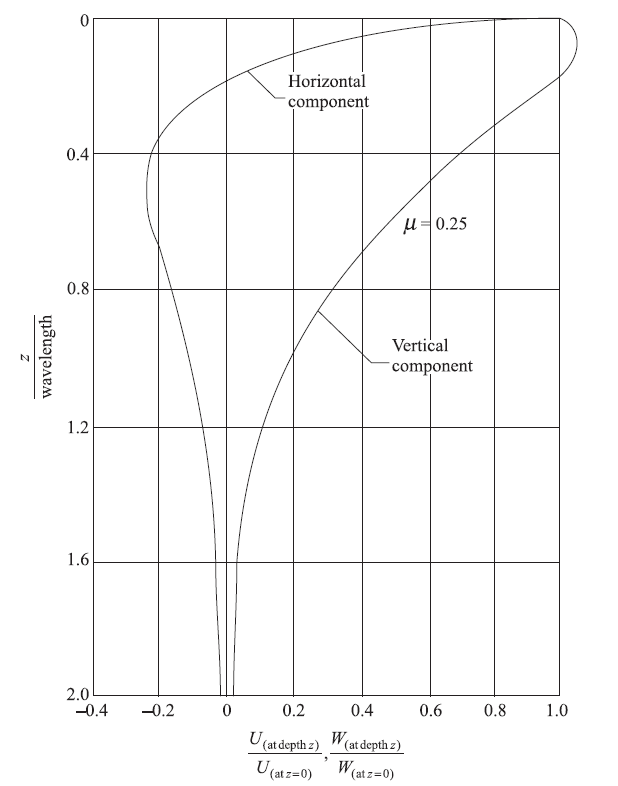 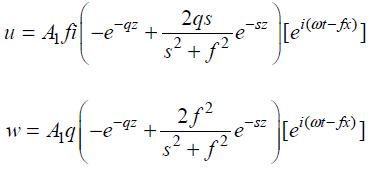 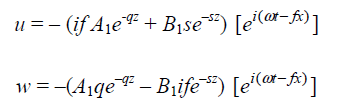 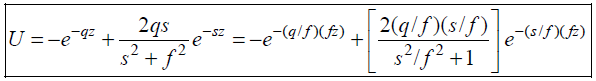 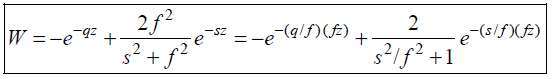 Attenuation of the Amplitude of Elastic Waves with Distance
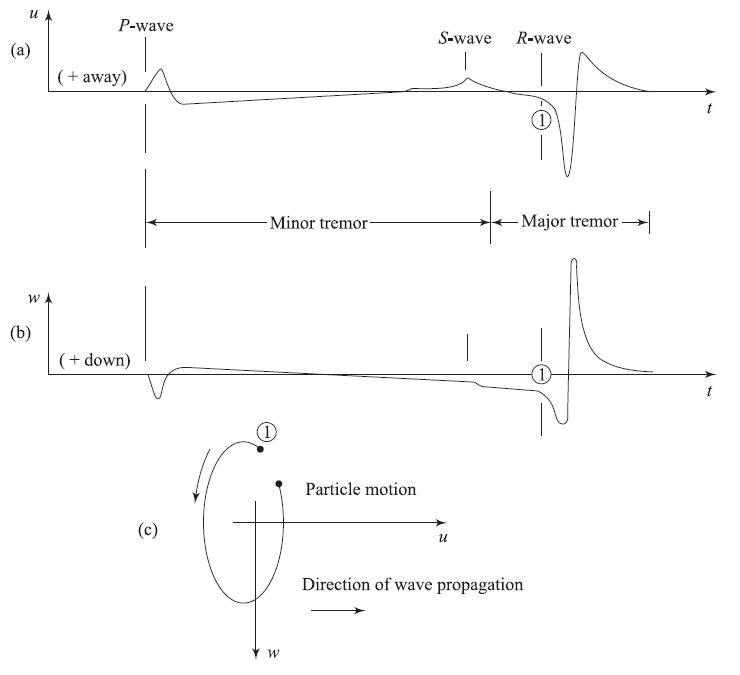 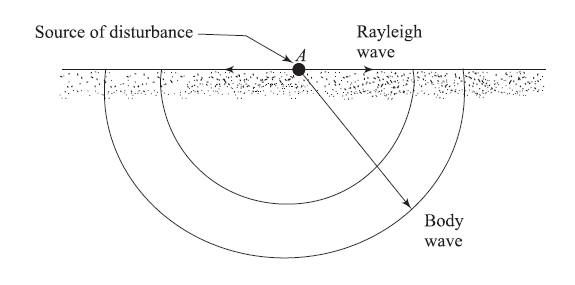 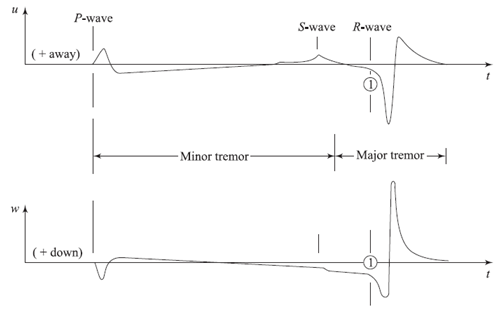 Attenuation of the Amplitude of Elastic Waves with Distance
Body Waves:


Rayleigh Waves:
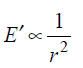 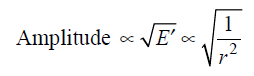 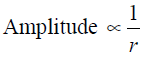 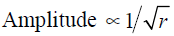 The loss of the amplitude of waves due to spreading out is called geometrical damping.
In addition to the above damping, there is another type of loss — that from absorption in real earth material. This is called material damping. The magnitude of absorbing coefficient depends on the type of soil.